Work/Study Day
Modeling Conservation of Energy
Goal
Work on the assignments in the suggested 
      order 
B. Strive for completion
C. Take a note of question that might come up
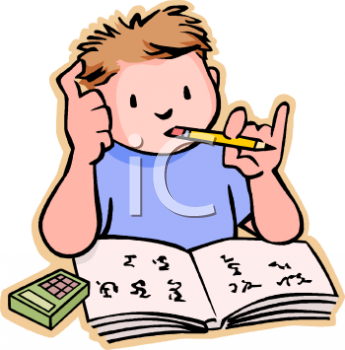 Assignments,  2-10-17
Picture Vocabulary
Content Review Game (Terms and Concepts)
Video 3 (answer questions)
Linking Literacy- complete worksheet
Stemscopedia- Reflect
	Take notes on the worksheet ‘ Guiding 	Statements and Claim Evidence’